Which is the fact(s) about the three-phase system?
(a) Power is primarily transferred in a form of balanced three-phase power

(b) Most of exiting three-phase circuits in industry are of the balanced type.

(c) Three-phase transformers are used to step-up and step-down thee-phase voltages.

(d) More economical to deliver power in three-phase circuits than in single- or double-phase circuits.

(e) All of the above
Consider the following balanced three-phase circuit with one of the phase-voltage is given by,
Which of the following completes the remaining voltages for the three-phase Y-source voltage.
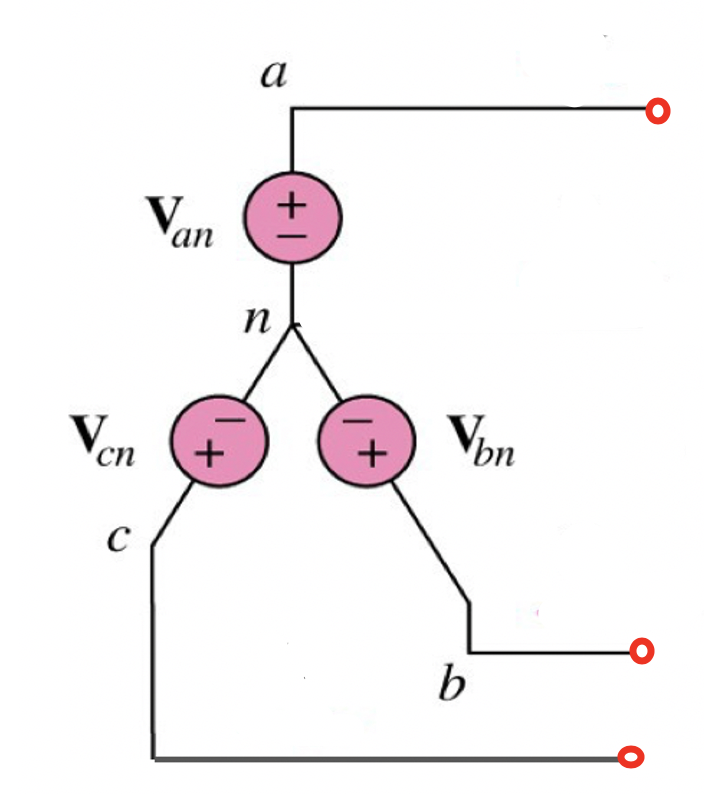 (a)
(b)
(c)
(d)
(e)
Consider the following balanced three-phase circuit with one of the phase-voltage is given by,
Which of the following completes the remaining voltages for the three-phase Y-source voltage.
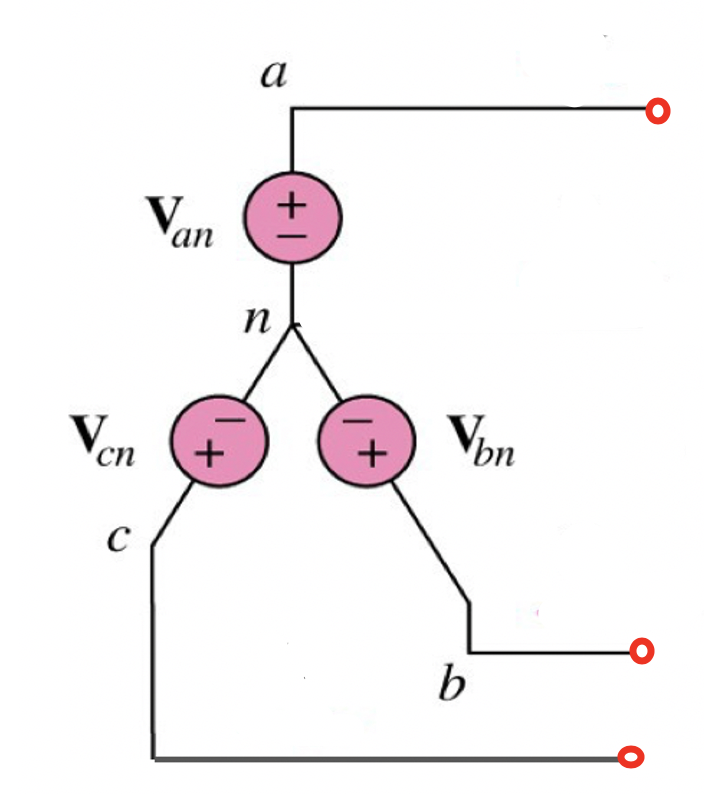 (a)
(b)
(c)
(d)
(e)
Consider the following balanced three-phase circuit with one of the phase-voltage is given by,
Which of the following completes the remaining voltages for the three-phase delta-source voltage.
(a)
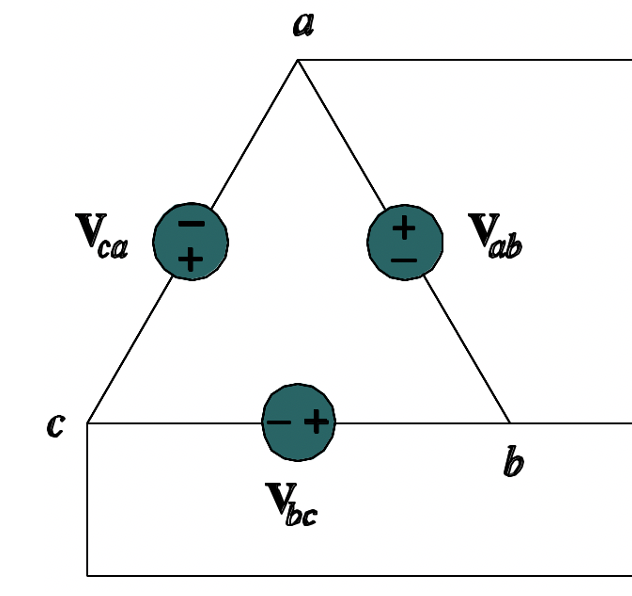 (b)
(c)
(d)
(e)
Consider the following balanced three-phase circuit with one of the phase-voltage is given by,
Which of the following completes the remaining voltages for the three-phase delta-source voltage.
(a)
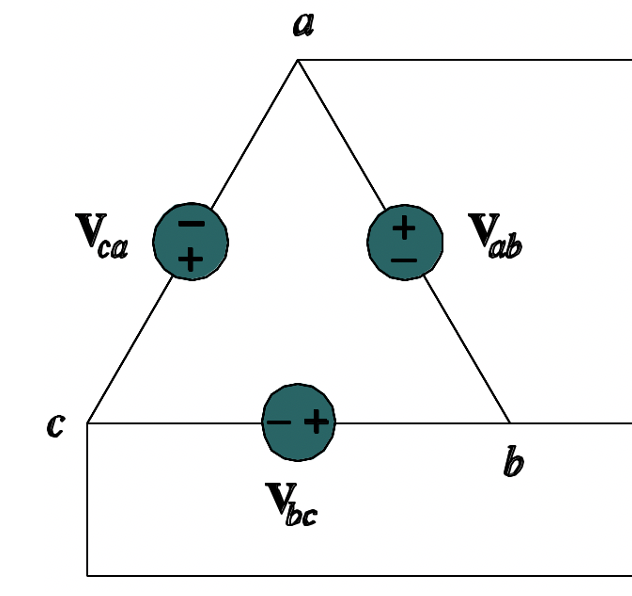 (b)
(c)
(d)
(e)
Consider the following balanced Y-source three-phase circuit with the phase-voltages are given by,
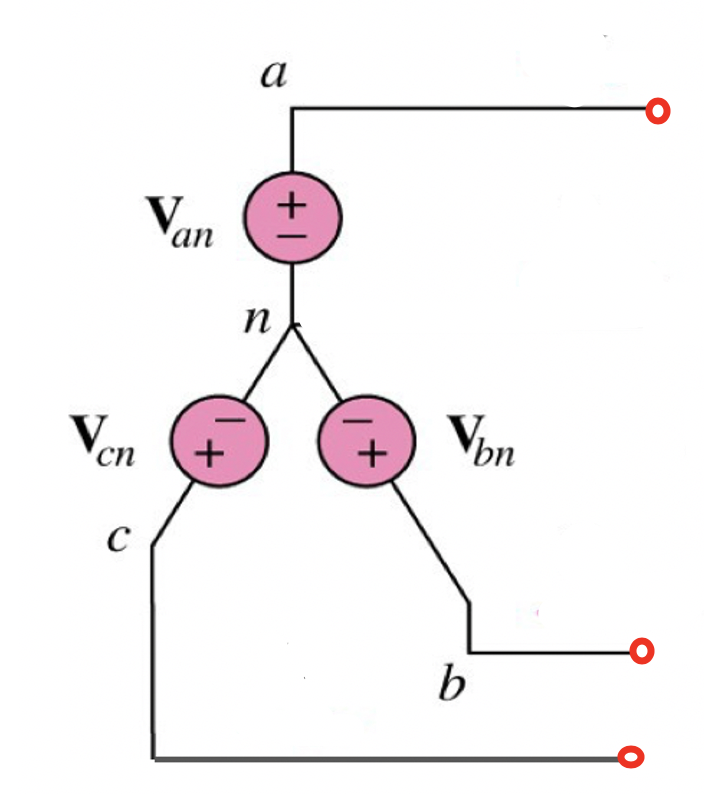 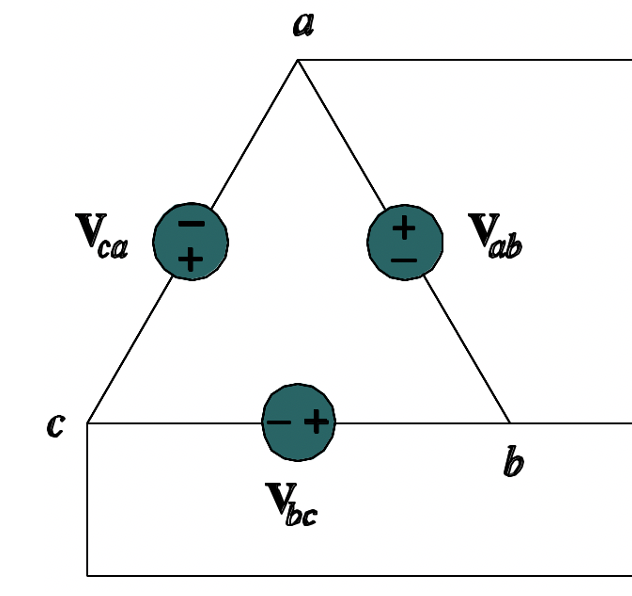 Which of the following is a correct expression for the equivalent Delta-source three-phase voltage,
(a)
(b)
(c)
(d)
(e) none of the above
Consider the following balanced Y-source three-phase circuit with the phase-voltages are given by,
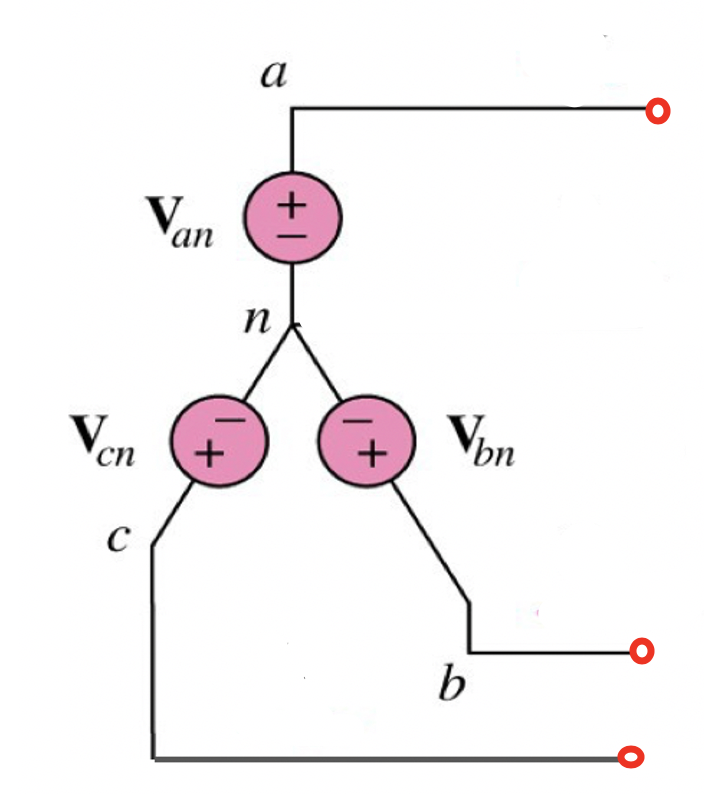 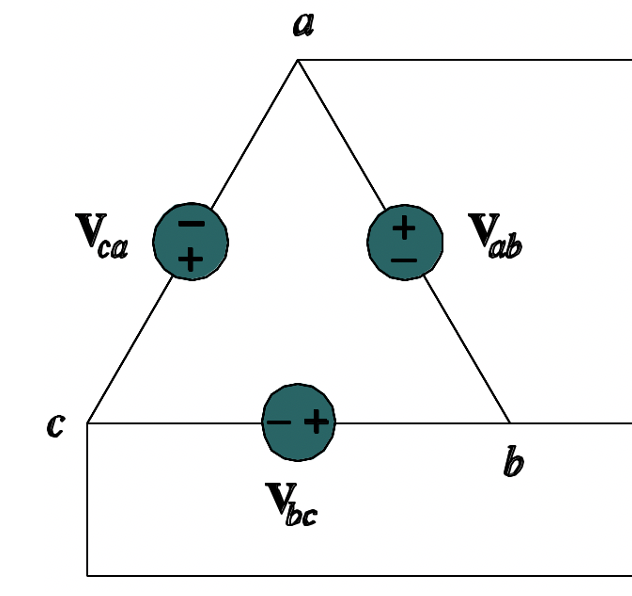 Which of the following is a correct expression for the equivalent Y-source three-phase voltage,
(a)
(b)
(c)
(d)
(e) none of the above
Consider the following balanced Y-source three-phase circuit with the phase-voltages are given by,
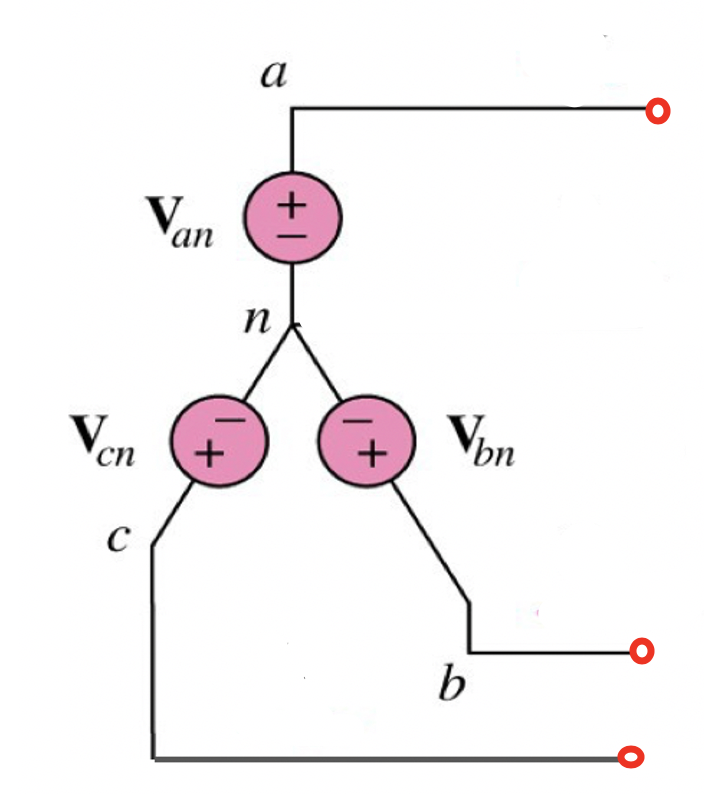 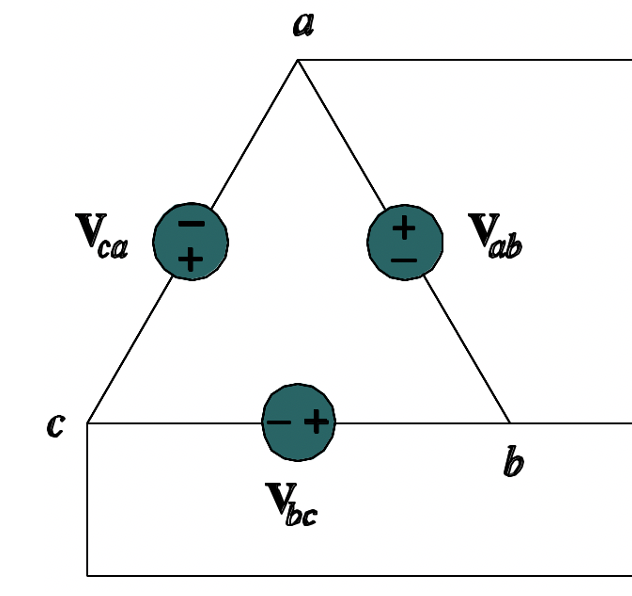 Which of the following is a correct expression for the equivalent Y-source three-phase voltage,
(a)
(b)
(c)
(d)
(e) none of the above
Consider the following balanced Delta-source three-phase circuit with the phase-voltages are given by,
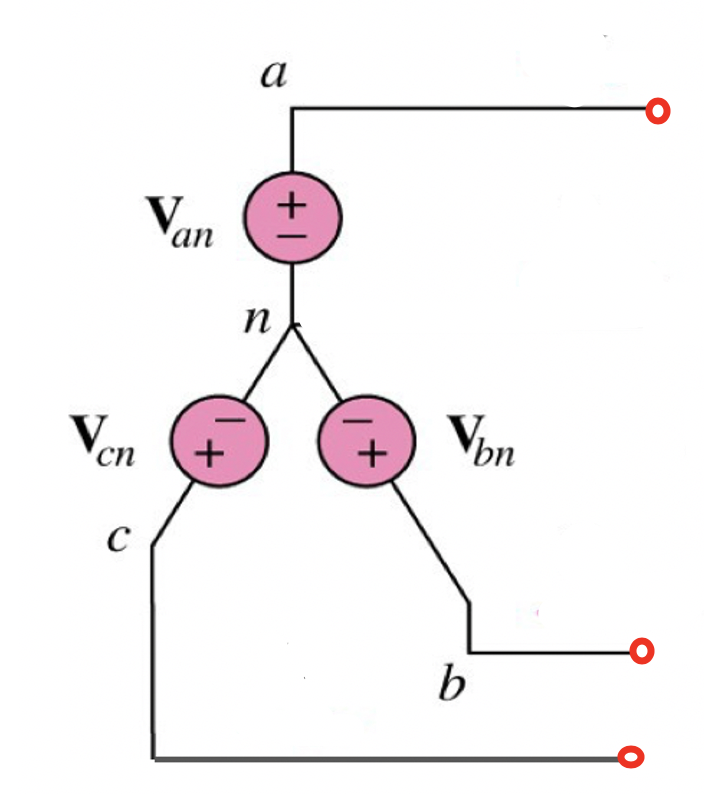 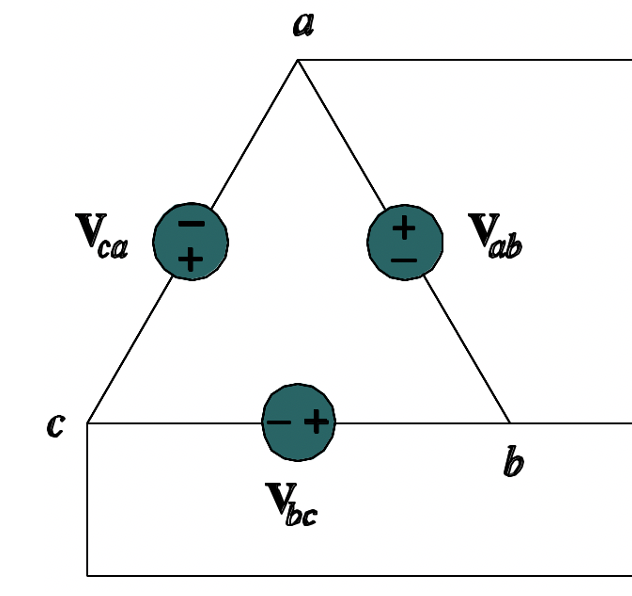 Which of the following is a correct expression for the equivalent Y-source three-phase voltage,
(a)
(b)
(c)
(d)
(e) none of the above
Consider the following balanced Delta-source three-phase circuit with the phase-voltages are given by,
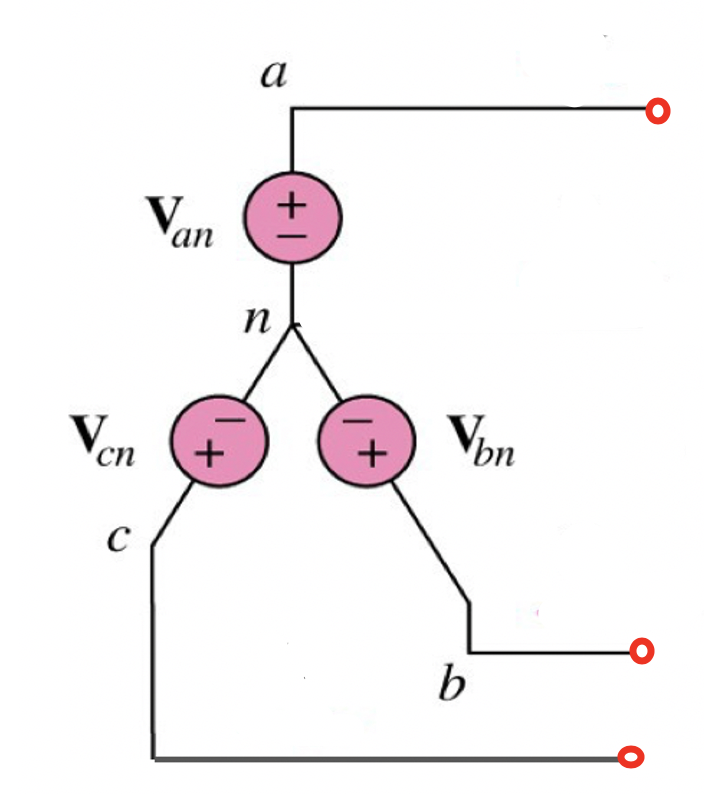 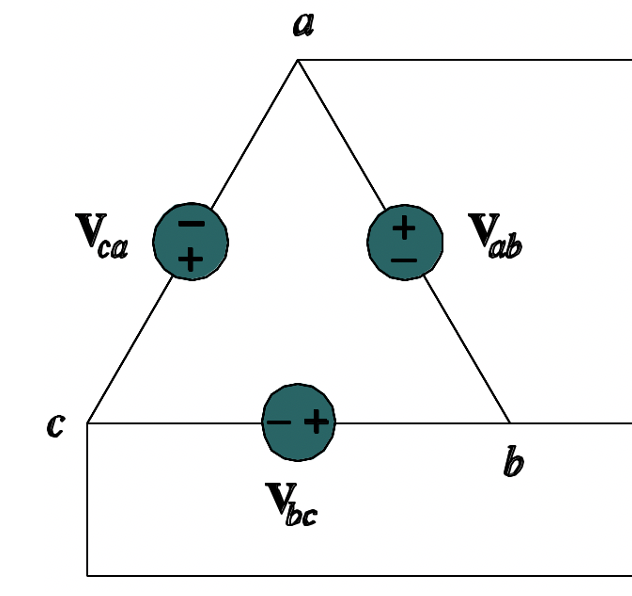 Which of the following is a correct expression for the equivalent Y-source three-phase voltage,
(a)
(b)
(c)
(d)
(e) none of the above
Consider the following balanced Delta-source three-phase circuit with the phase-voltages are given by,
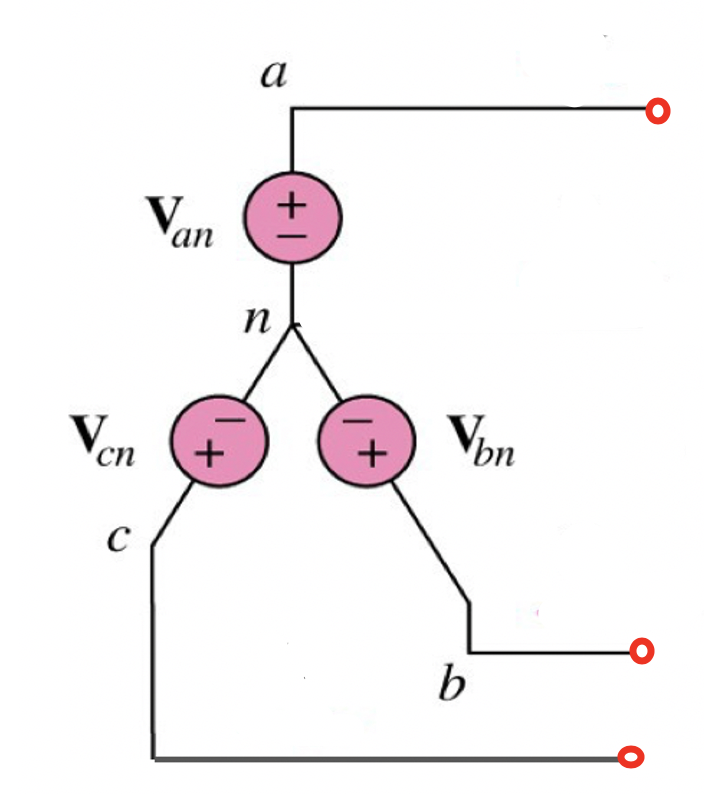 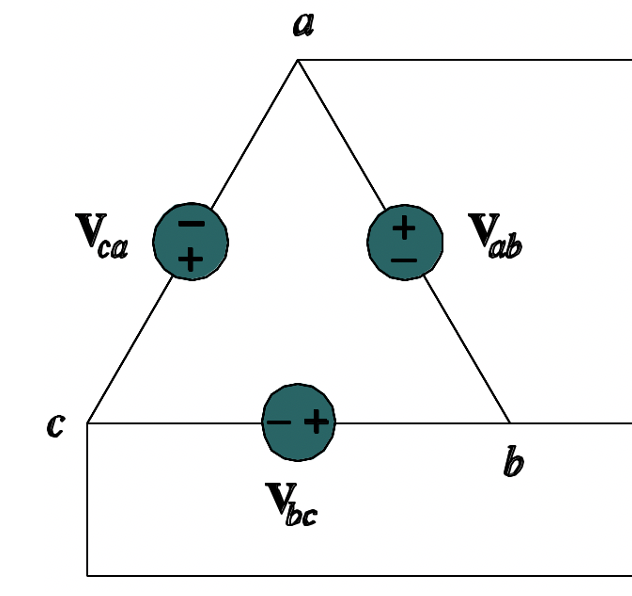 Which of the following is a correct expression for the equivalent Y-source three-phase voltage,
(a)
(b)
(c)
(d)
(e) none of the above
Three phase Circuits
Which of the following expressions apply to the three-phase circuit shown below,
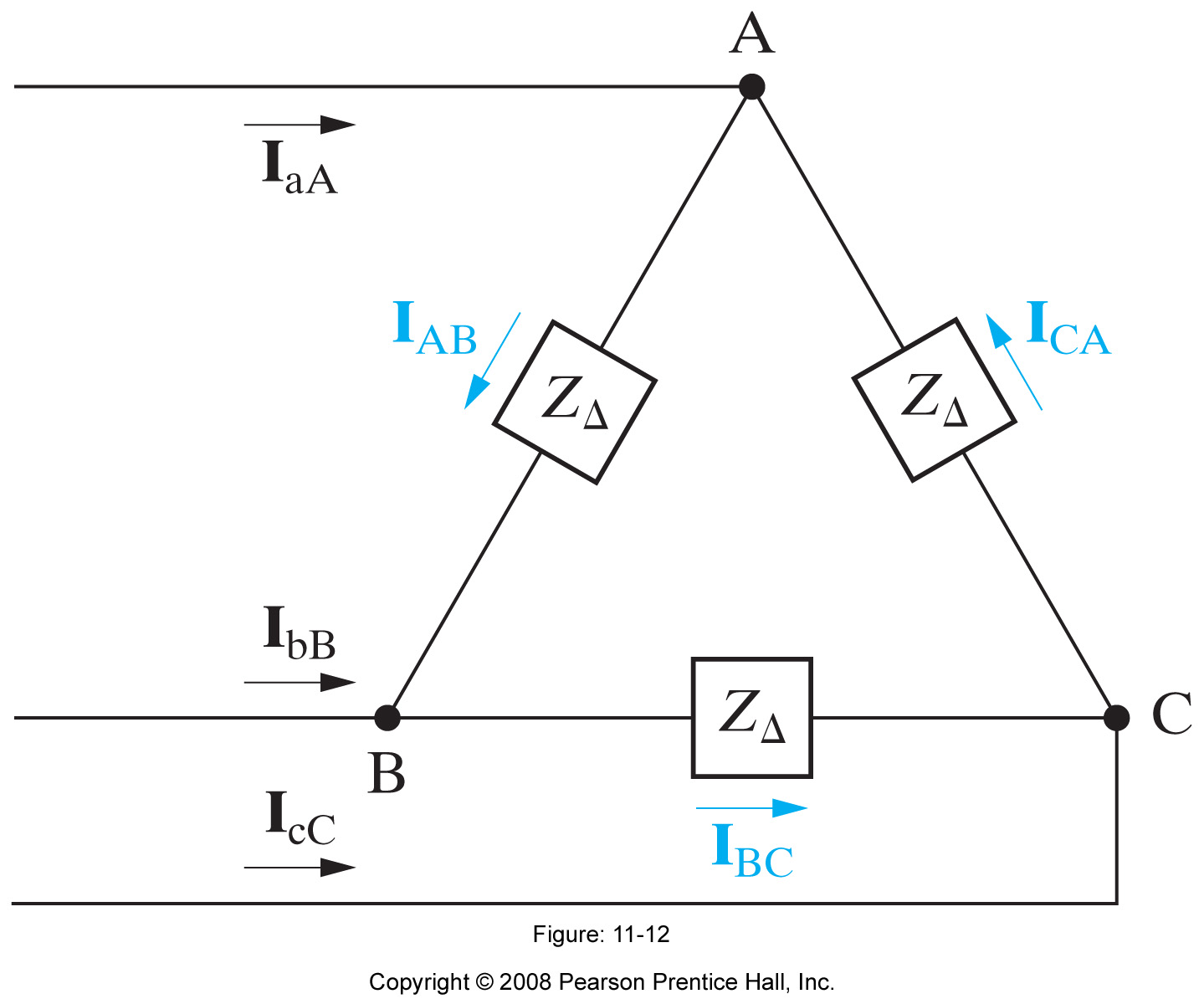 Or use the phasor notations:
Va  +Vb + Vc  =0
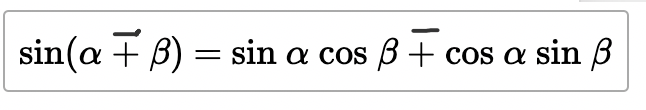 Ref:
Three phase Circuits
Which of the following expressions apply to the three-phase circuit shown below,
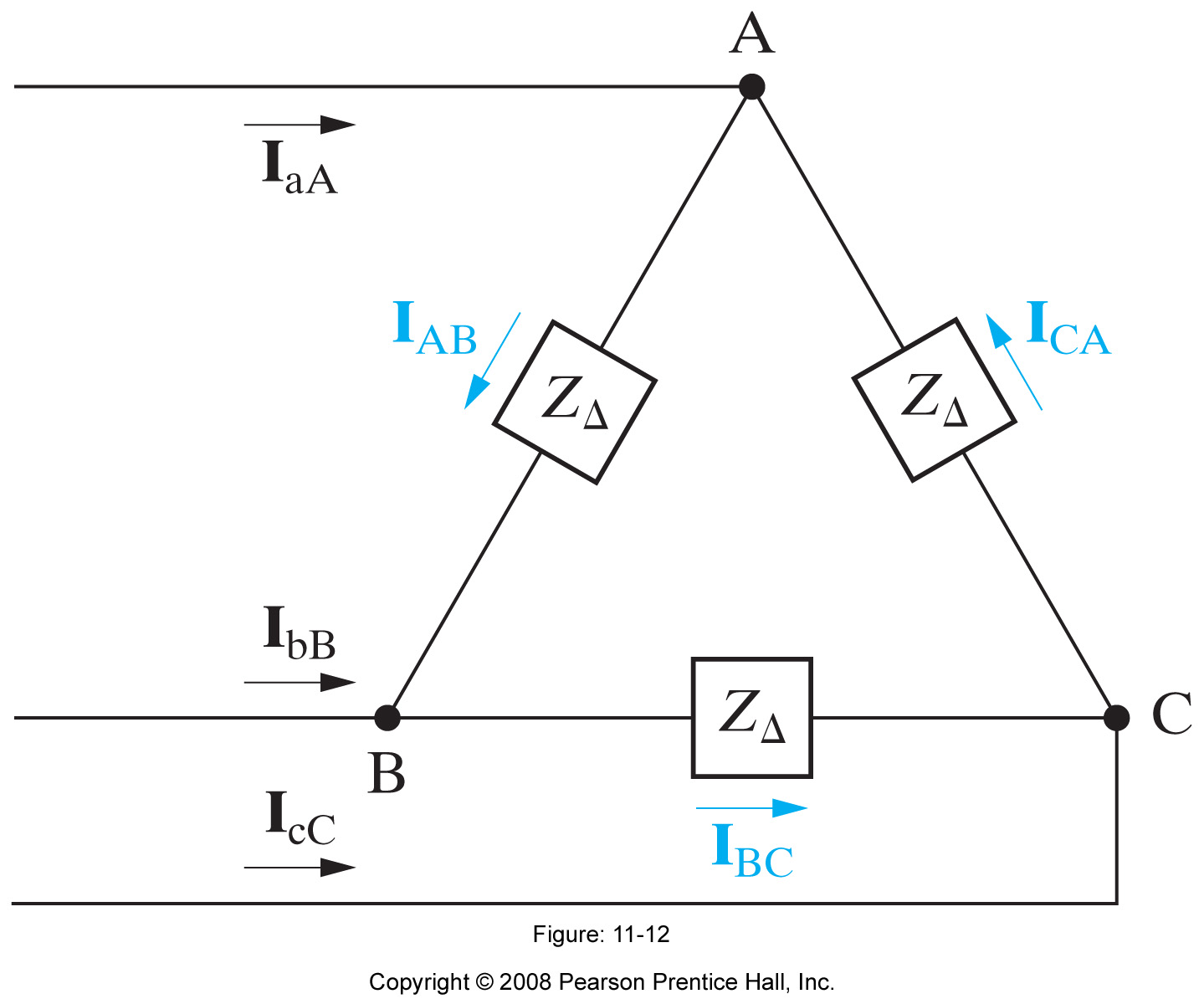 Or use the phasor notations:
Va  +Vb + Vc  =0
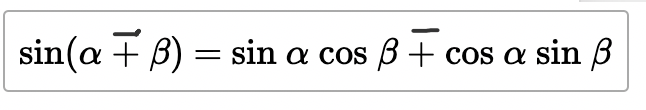 Ref:
Which of the following expression(s) that apply to the three-phase circuit shown below,
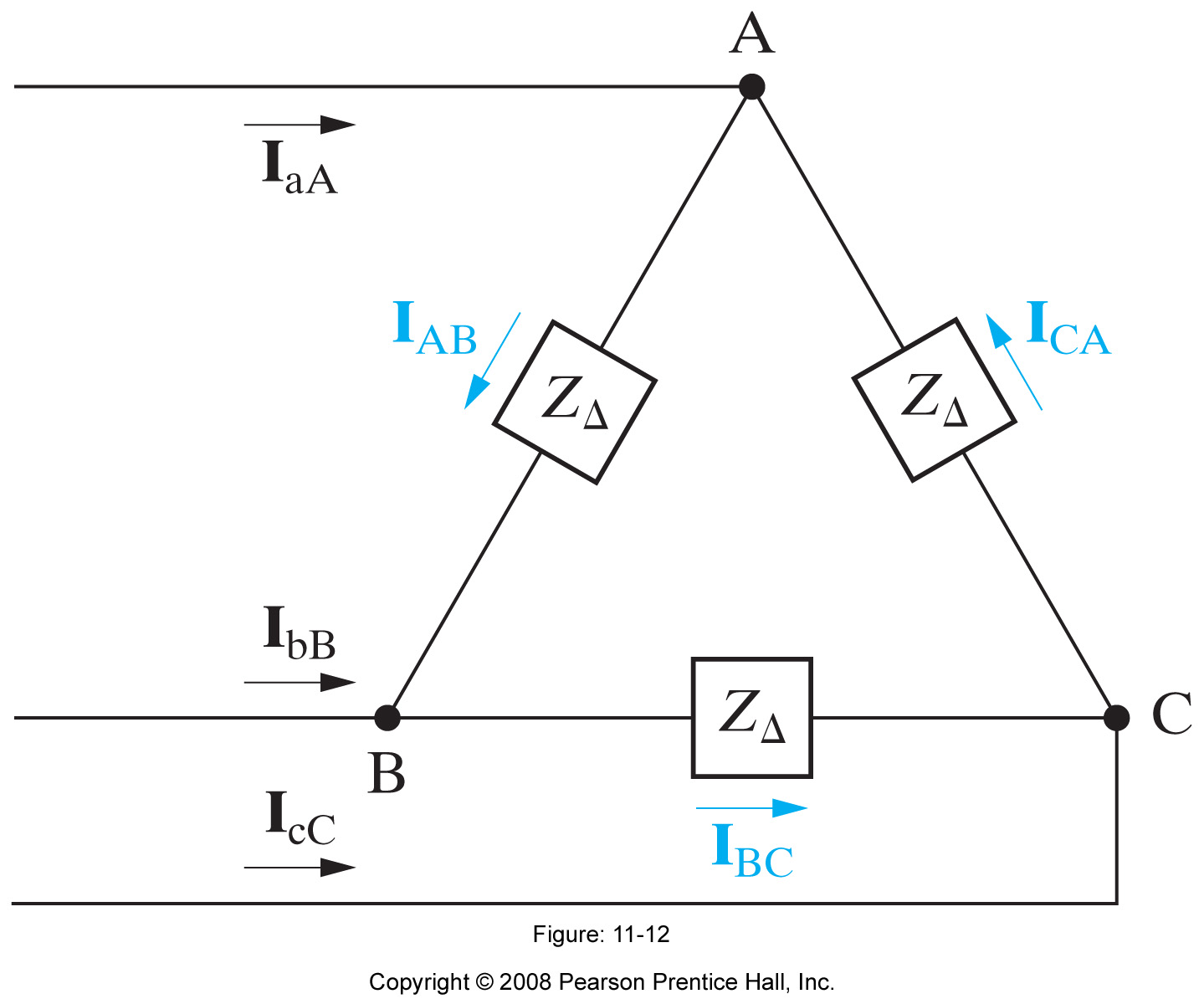 (a)
(b)
(c)
(d)
(e) All of the above
Which of the following expression(s) that apply to the three-phase circuit shown below,
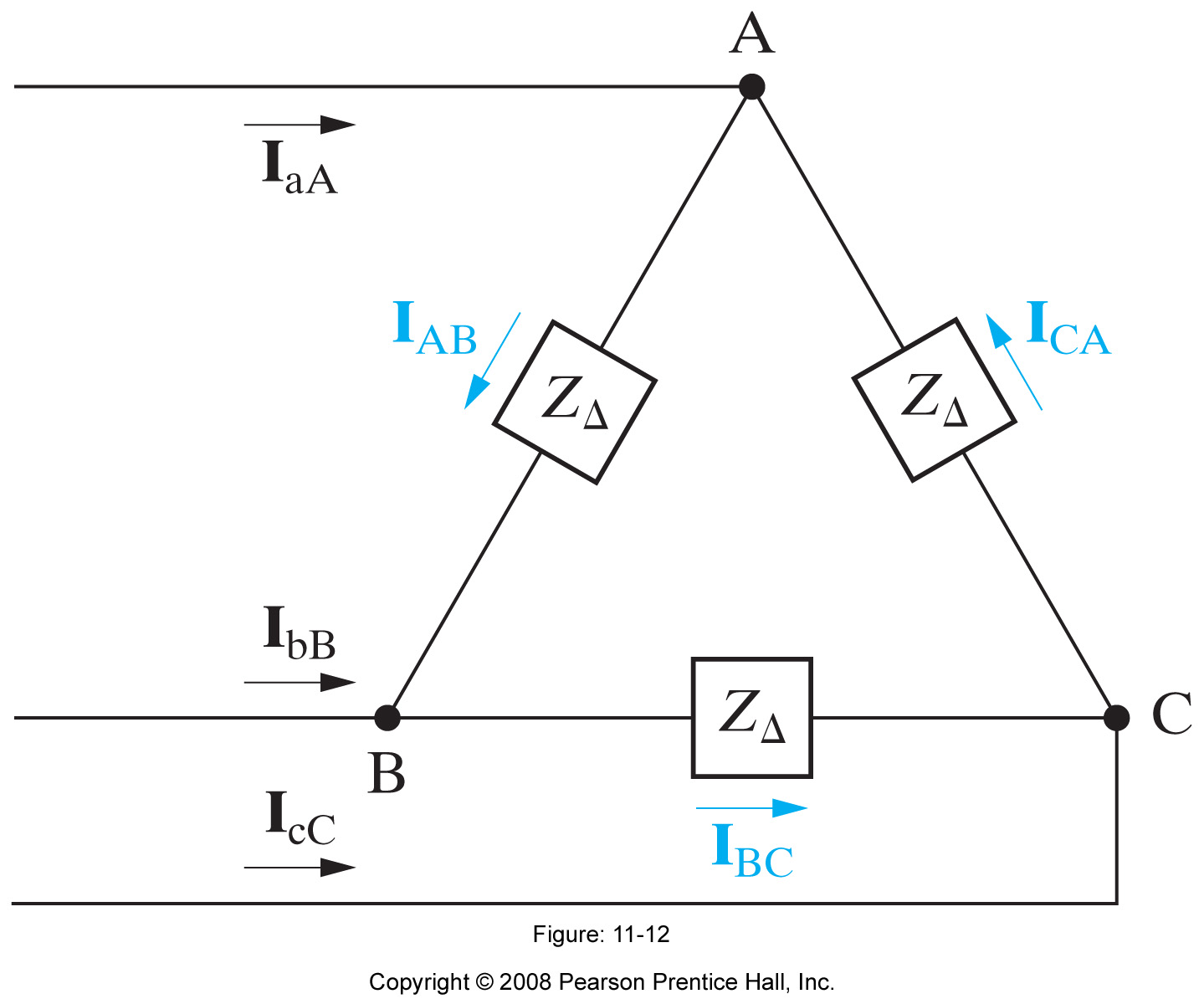 (a)
(b)
(c)
(d)
(e) All of the above
Which of the following expression(s) that apply to the three-phase circuit shown below,
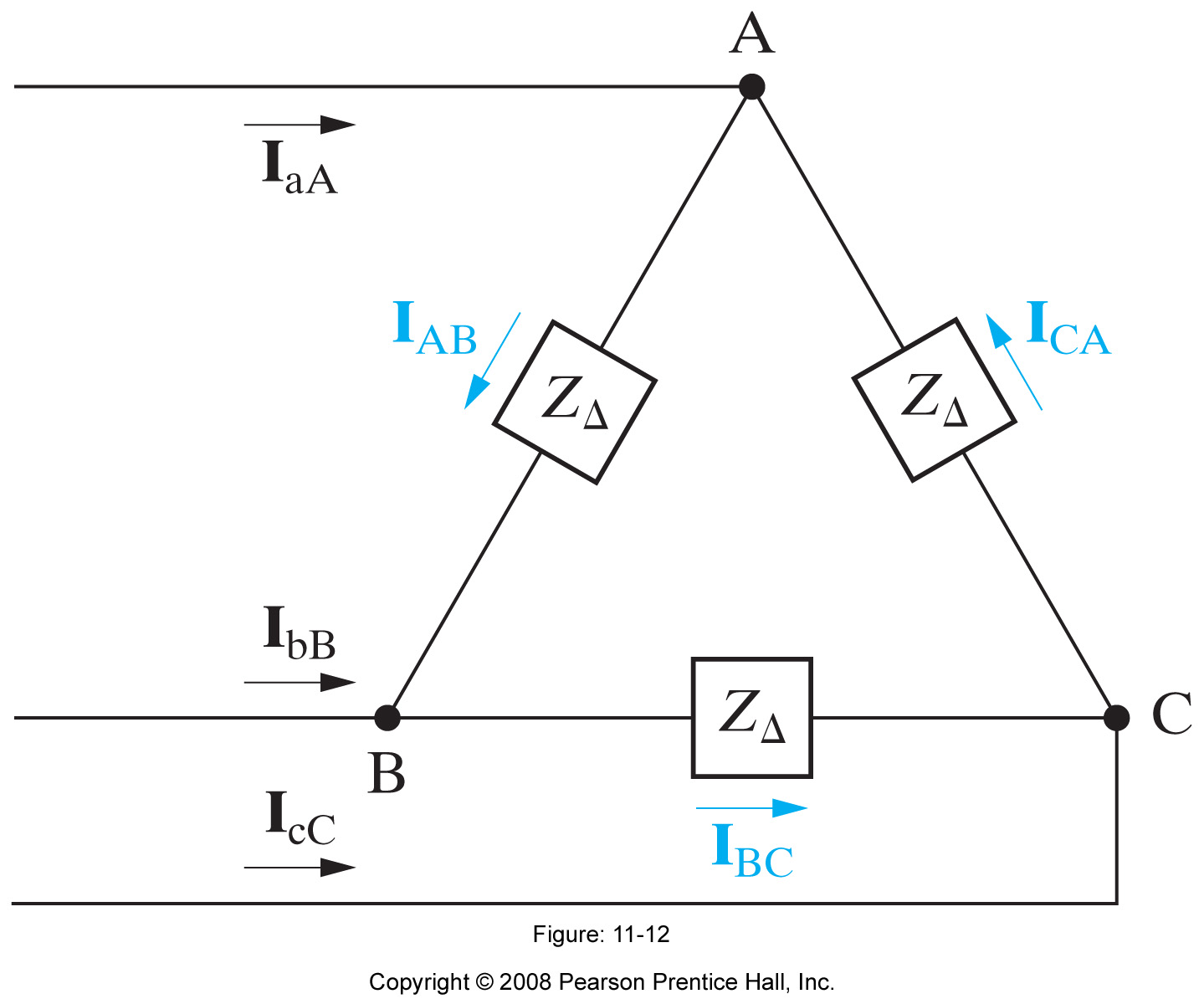 (a)
(b)
(c)
(d)
(e) None of the above
1) Balanced Why-why Connection
Which of the following expression(s) that apply to the three-phase circuit shown below,
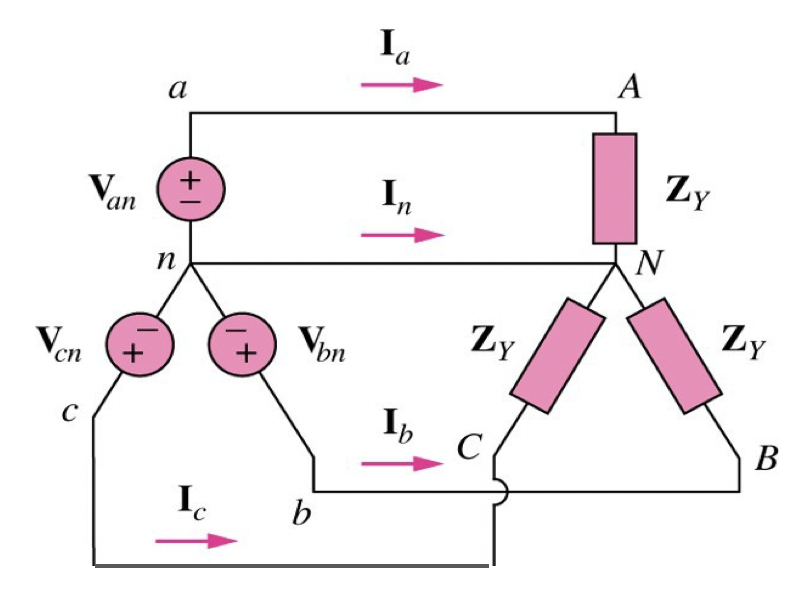 None of  the above
Which of the following expression(s) that apply to the three-phase circuit shown below,
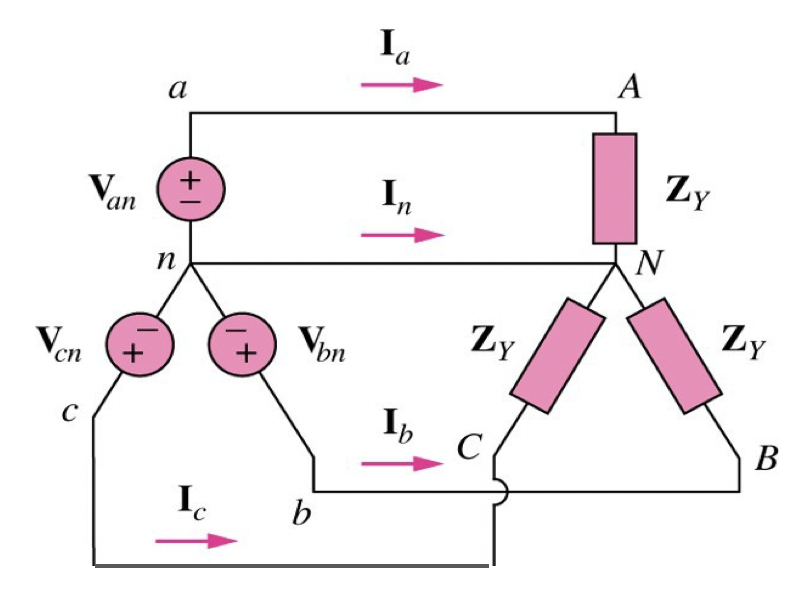 All of  the above
Which of the following expression(s) that apply to the three-phase circuit shown below,
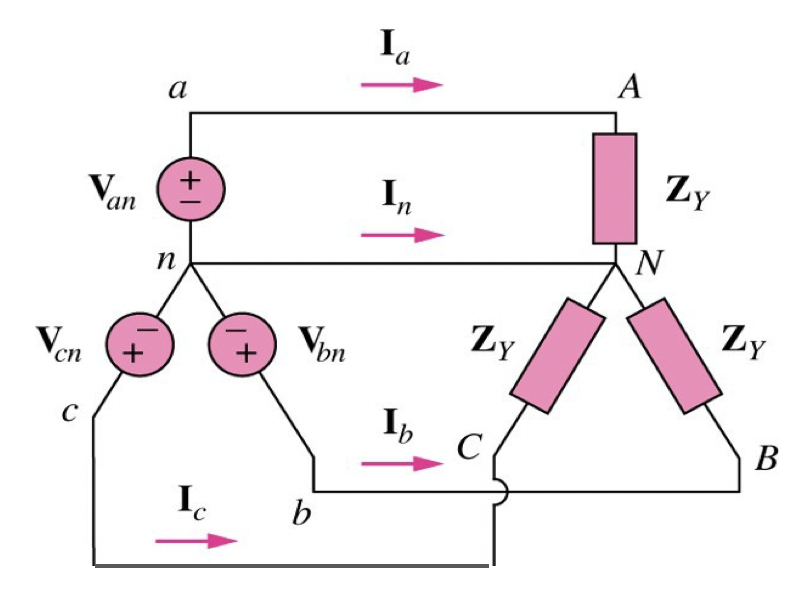 All of  the above
Which of the following expression(s) that apply to the three-phase circuit shown below,
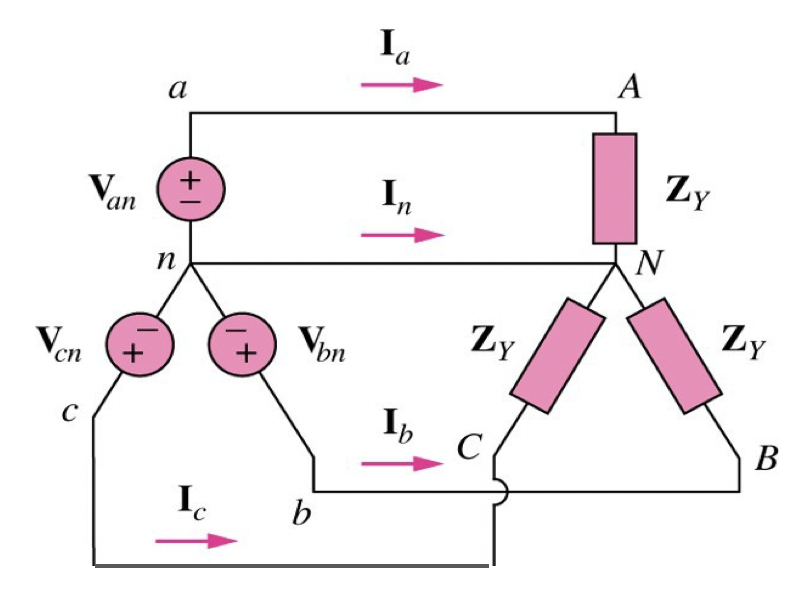 All  of  the above
Which of the following expression(s) that apply to the three-phase circuit shown below,
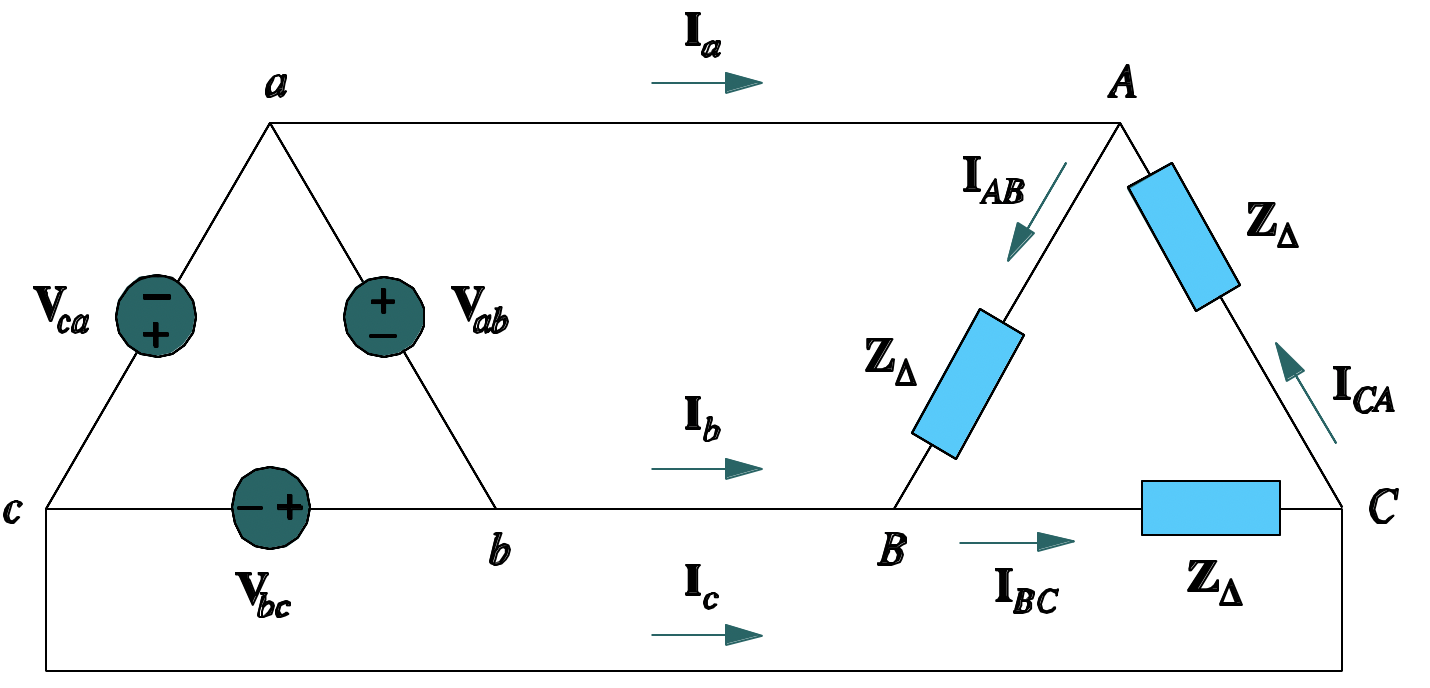 None of  the above
Which of the following expression(s) that apply to the three-phase circuit shown below,
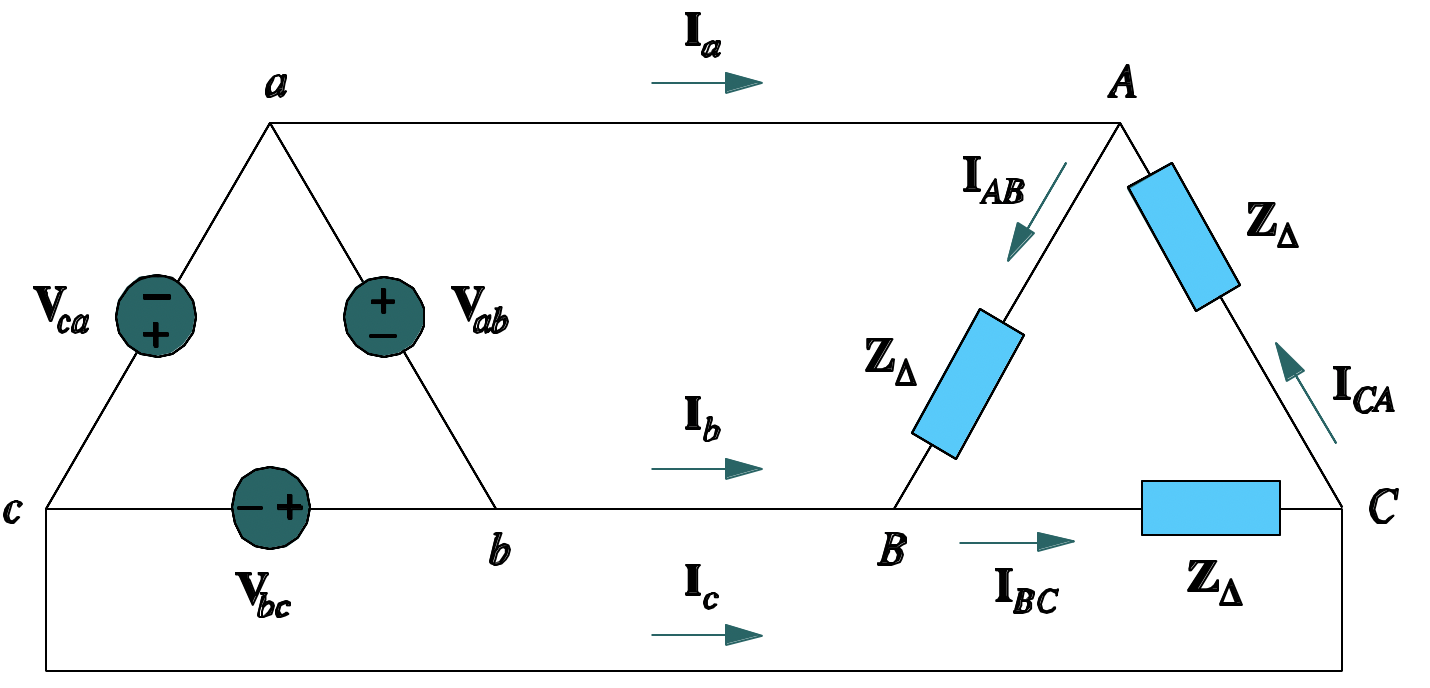 All of  the above
Which of the following expression(s) that apply to the three-phase circuit shown below,
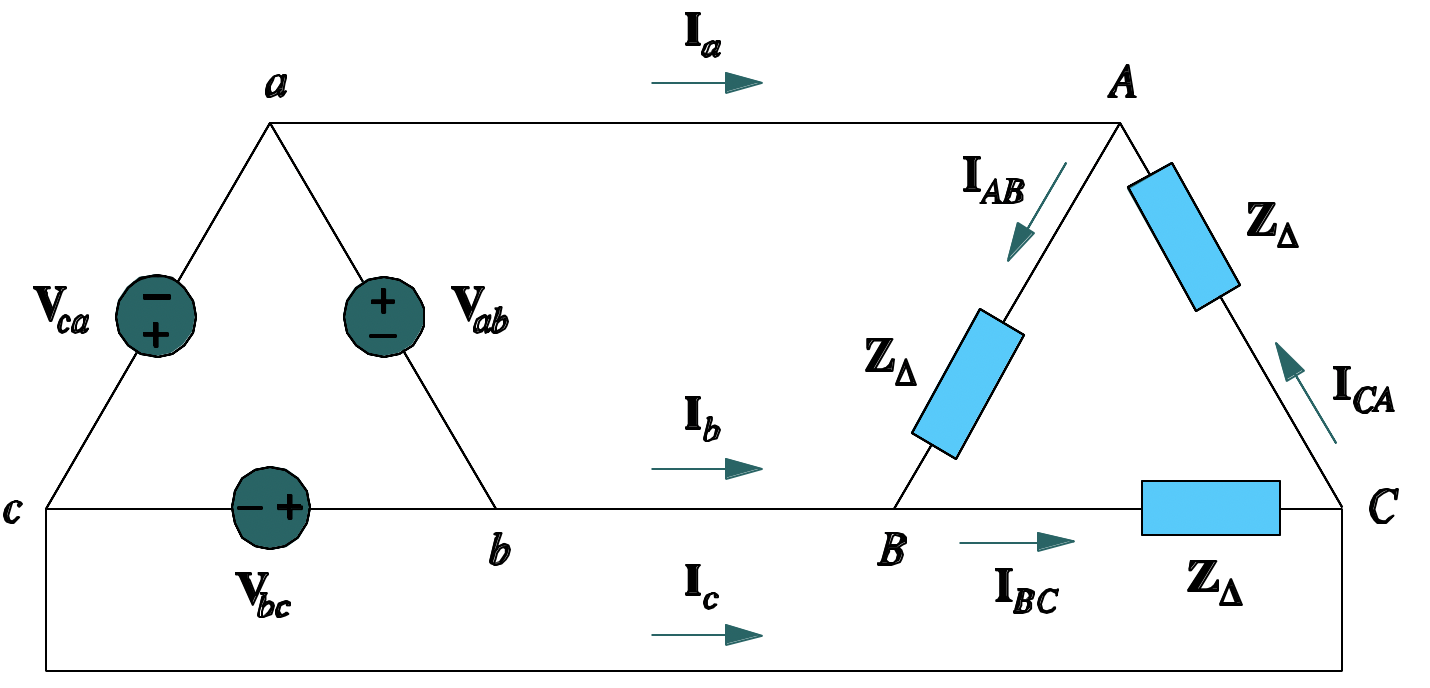 All of  the above
Which of the following expression(s) that apply to the three-phase circuit shown below,
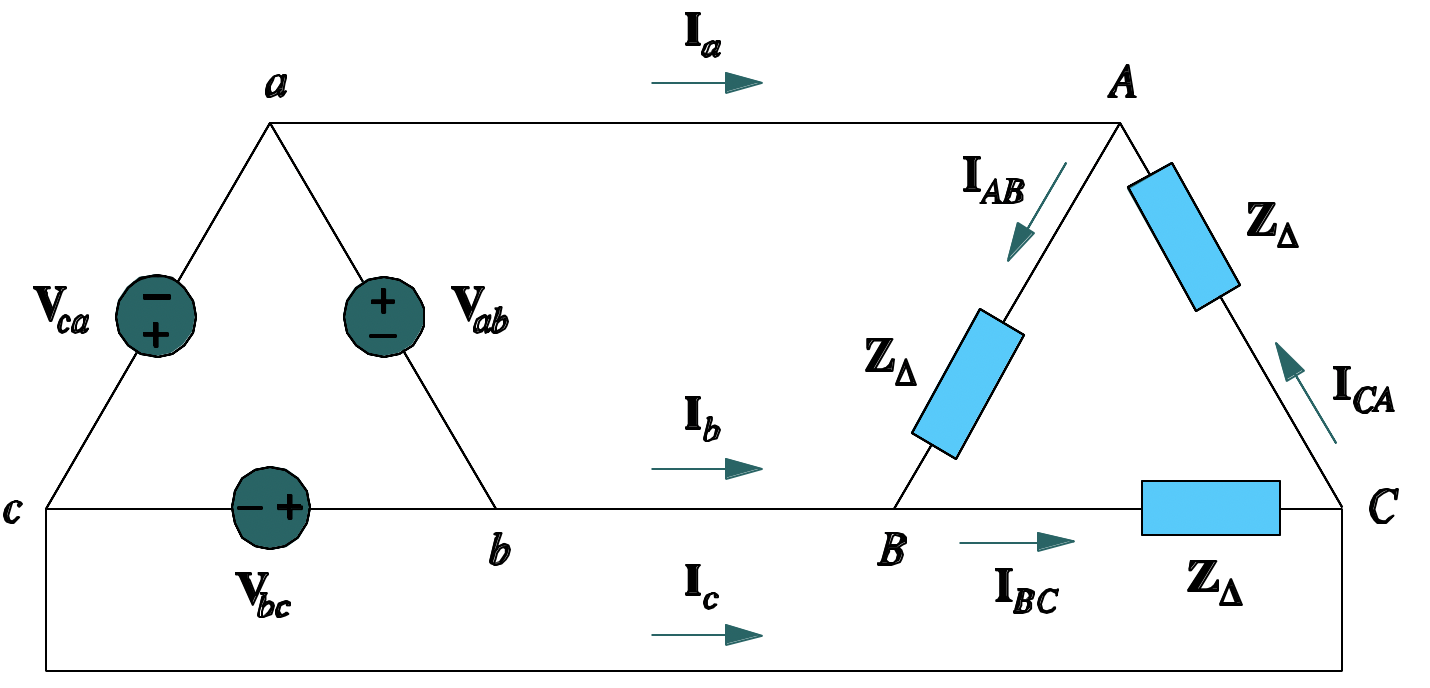 None of the above
All of  the above